Celostátní síť pro venkov
(SZIF RO České Budějovice)
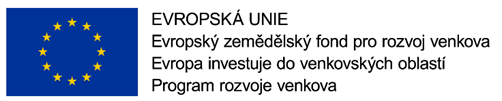 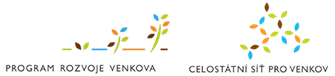 Ministerstvo zemědělství zřídilo v souladu s nařízením Rady (ES) č. 1698/2005 Celostátní síť pro venkov jako komunikační platformu Programu rozvoje venkova.
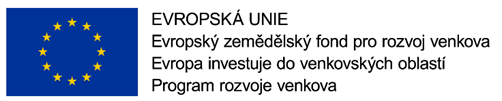 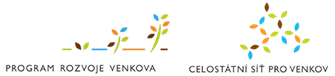 Hlavní myšlenkou Celostátní sítě pro venkov je sdílení zkušeností a poznatků a jejich předávání směrem k aktérům podílejících se na rozvoji venkova a zemědělství.
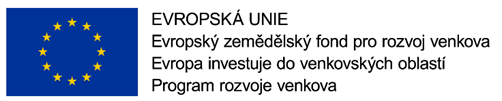 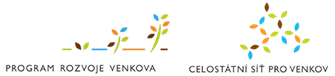 Činnost Celostátní sítě pro venkov byla oficiálně zahájena 11.11.2008 na jednání monitorovacího výboru Programu rozvoje venkova.
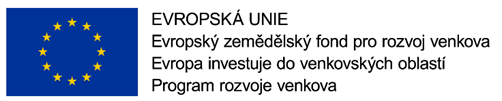 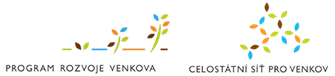 Celostátní síť pro venkov v roce 2017
Priority pro rok 2017:

Podpora šíření inovací -  aktivity vedoucí k podpoře opatření 16 Spolupráce.
 Podpora vzniku projektů spolupráce, podpora CLLD. 
Podpora implementace PRV prostřednictvím sdílení příkladů dobré a špatné praxe.
Monitoring implementace Programu rozvoje venkova. 

Celková alokace pro rok 2017: 1. 380 000,- Kč
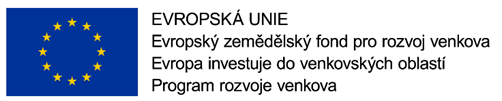 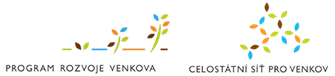 V roce 2017 mělo být realizováno 53 akcí
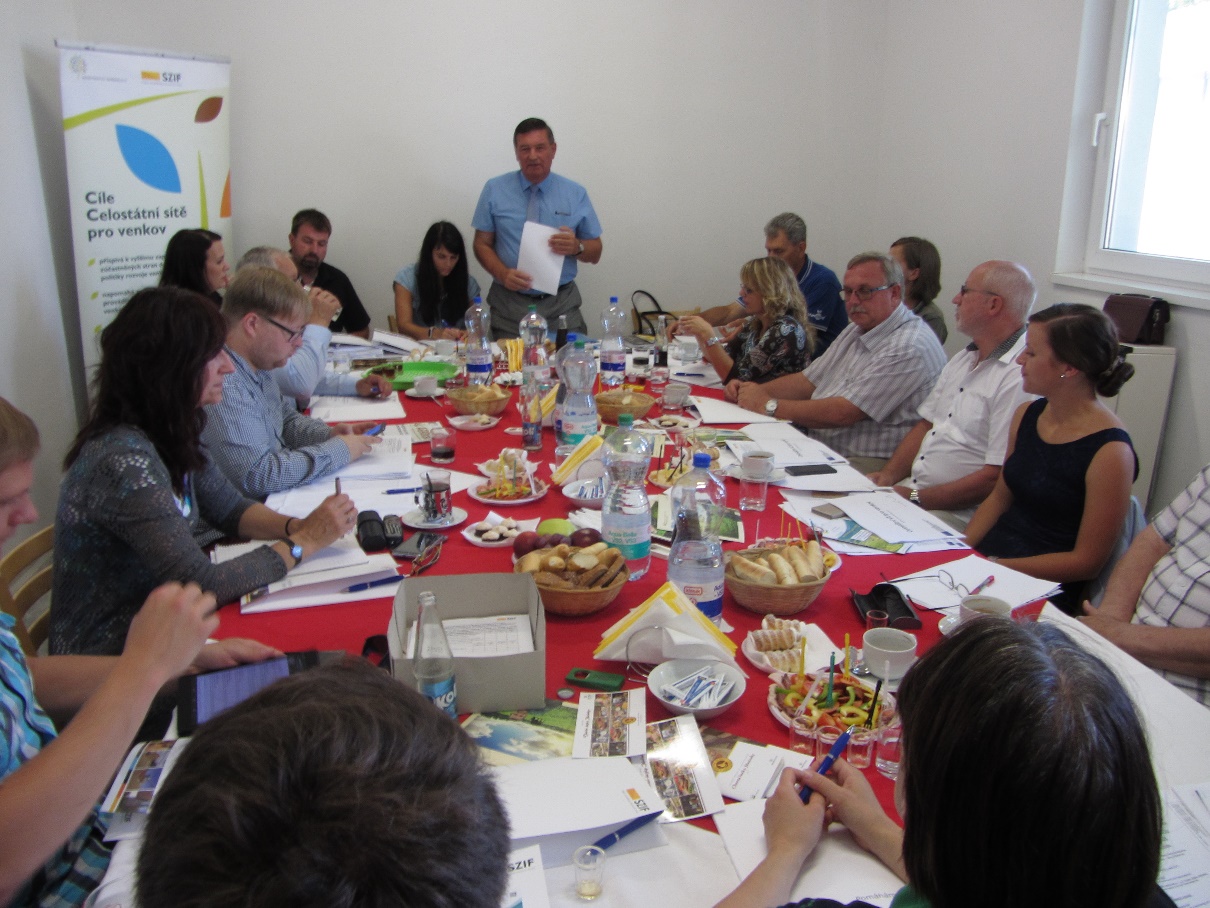 26 seminářů
  9 exkurzí
  6 prezentační akce
  6 setkání
  3 workshopy
  1 konference
  2 informační/propagační materiály
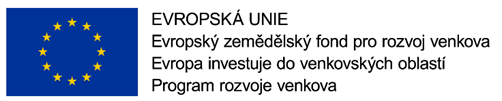 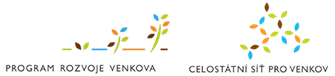 V 1. pololetí roku 2017 bylo realizováno 28 akcí
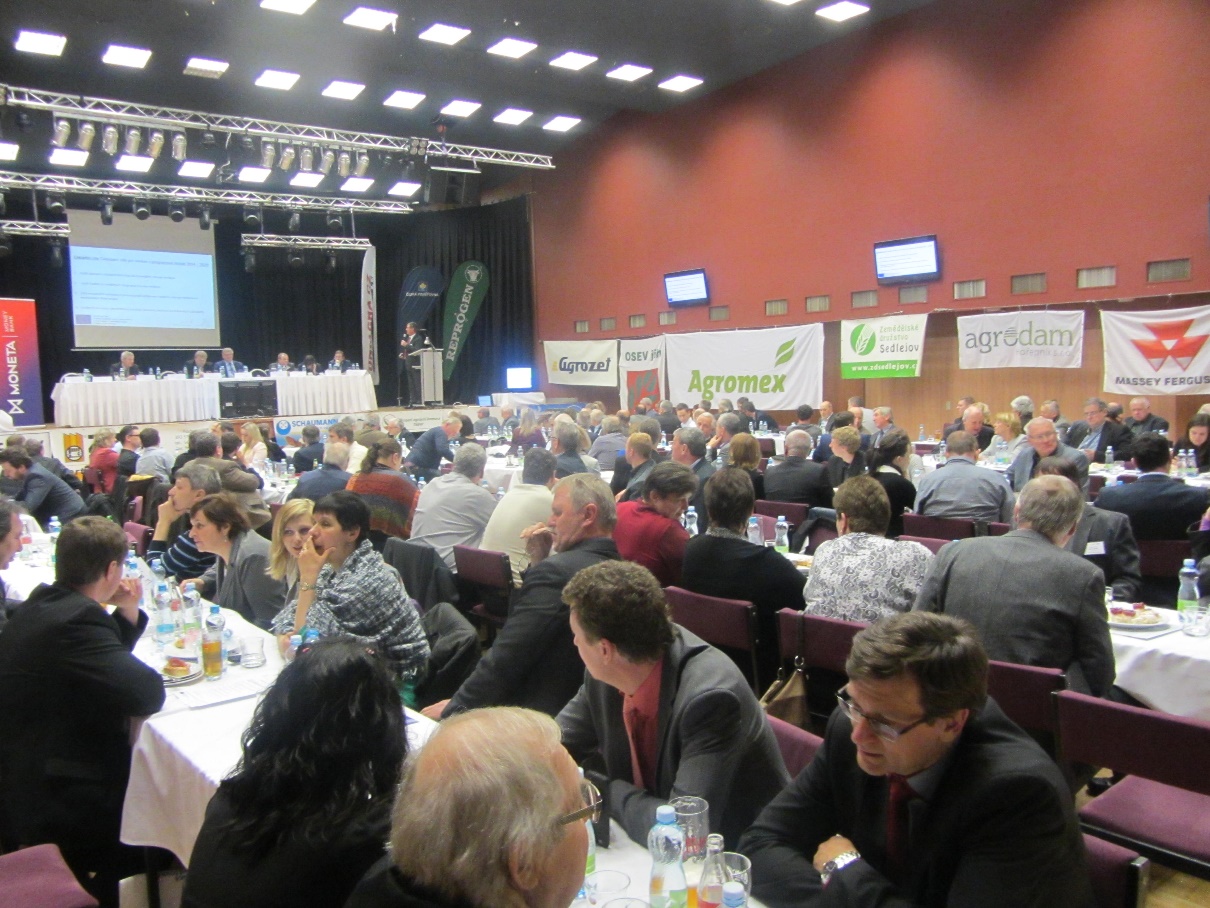 19 seminářů
  2 exkurzí
  1 prezentační akce
  3 setkání
  2 workshopy
  1 konference
  0 informační/propagační materiály

Profinancováno v 1. pololetí roku 2017:  489. 734,- Kč
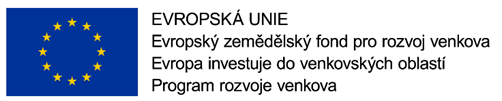 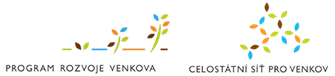 V 2. pololetí roku 2017 bylo realizováno 23 akcí
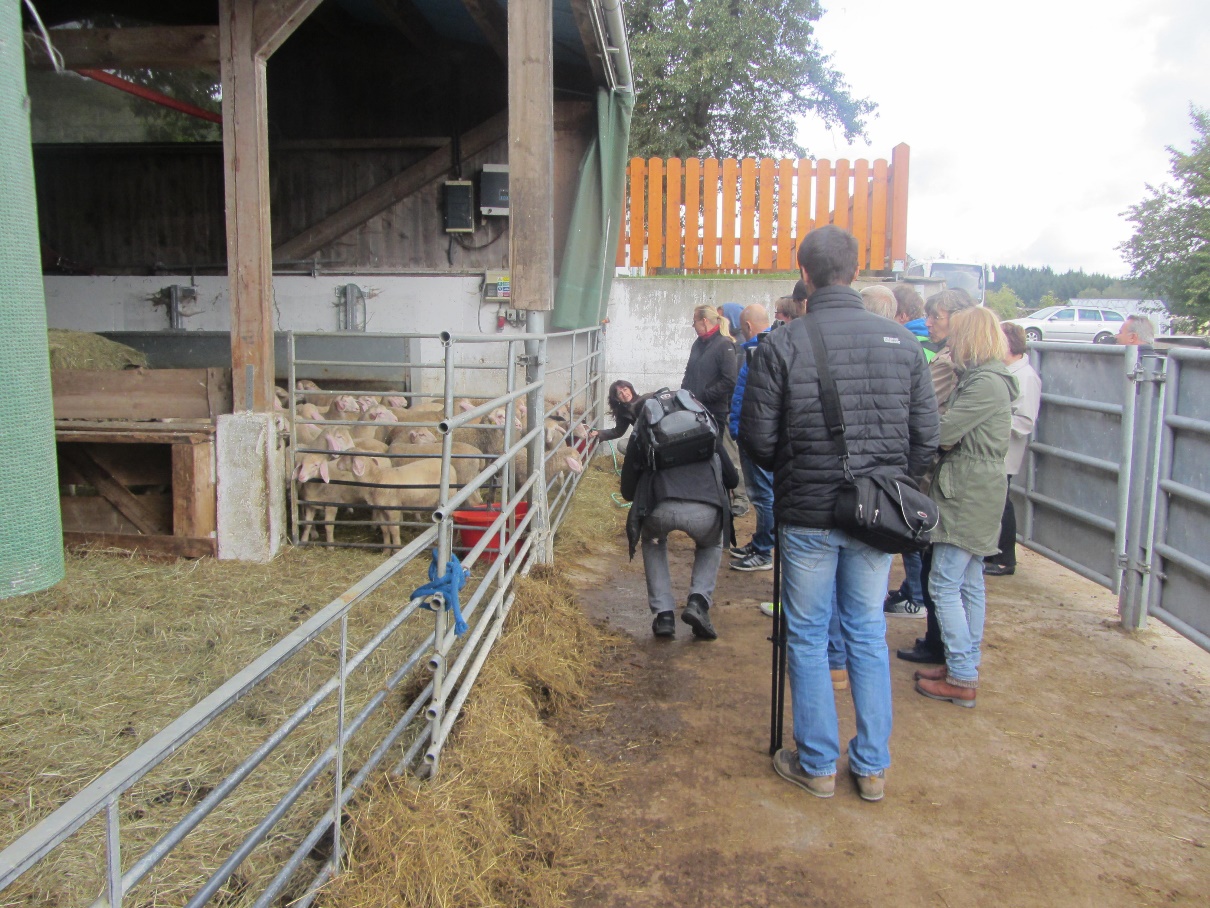 8 seminářů
6 exkurzí
5 prezentační akce
3 setkání
1 workshop
0 informační/propagační materiály

Profinancováno v 2. pololetí roku 2017:  757. 540,- Kč
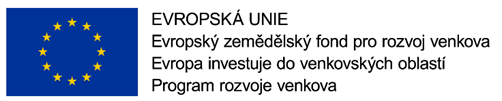 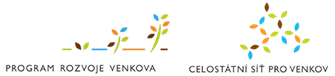 V roce 2017 bylo realizováno 51 akcí
27 seminářů                                                      (+ 1 seminář)
  8 exkurzí                                                           ( - 1 exkurze)
  6 prezentační akce
  6 setkání
  3 workshopy
  1 konference           
  0 informační/propagační materiály            ( - 2 informační m.)
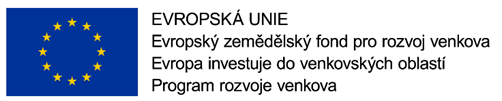 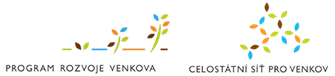 Celostátní síť pro venkov v roce 2018
Priority pro rok 2018:

Podpora šíření inovací a spolupráce  
Podpora vzniku projektů spolupráce, podpora CLLD 
Podpora implementace PRV a informování o politice rozvoje venkova a SZP 2020+
Monitoring implementace Programu rozvoje venkova

Celková alokace pro rok 2018: 1. 654 545,- Kč
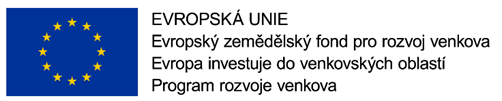 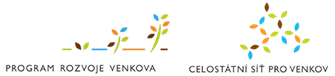 V roce 2018 by mělo být realizováno 45 akcí
25 seminářů
7 exkurzí
5 setkání
4 propagační akce
2 konference
2 informační/propagační materiály

Celková alokace pro rok 2018: 1. 654 545,- Kč
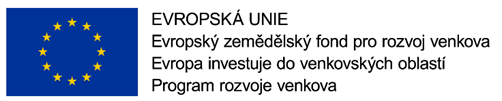 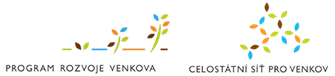 V 1. pololetí roku 2018 bylo realizováno 28 akcí
22 seminářů …………………………………………………………..…22
   2 exkurze ……………………………………………………..…………  2
   1 setkání …………………………………………………………………  1
   1 propagační akce …………………………………………………..  1
   2 konference …………………………………………………..........  2
   0 informační/propagační materiály …………………………  0
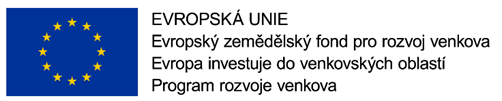 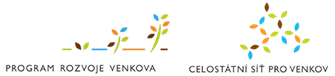 Děkuji za pozornost a přeji příjemný den

Ing. Kamila Havel Kupcová

kamila.kupcova@szif.cz
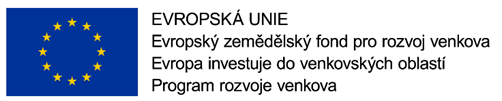 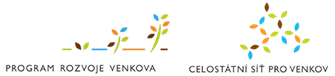